СВОЯИГРА
В небе звездочкой летала, На ладошке каплей стала.
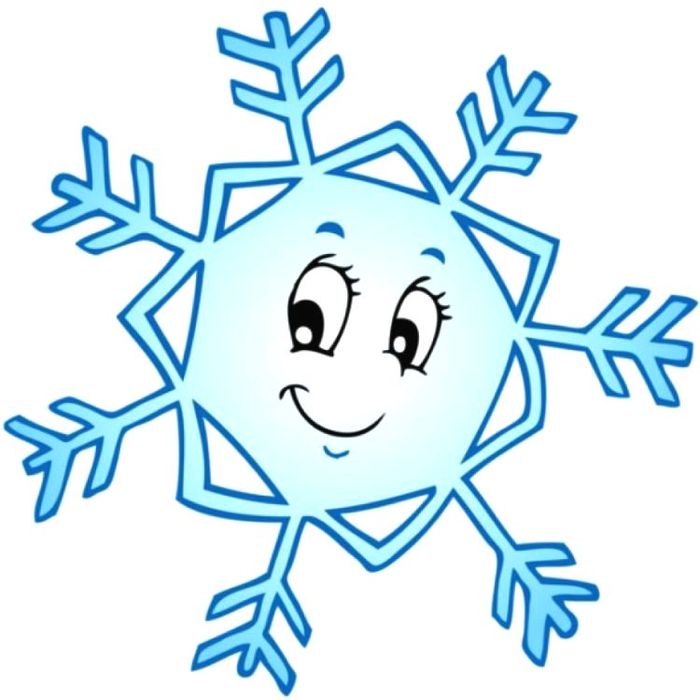 Какое существо требует зимой ведро, морковку и метелку?
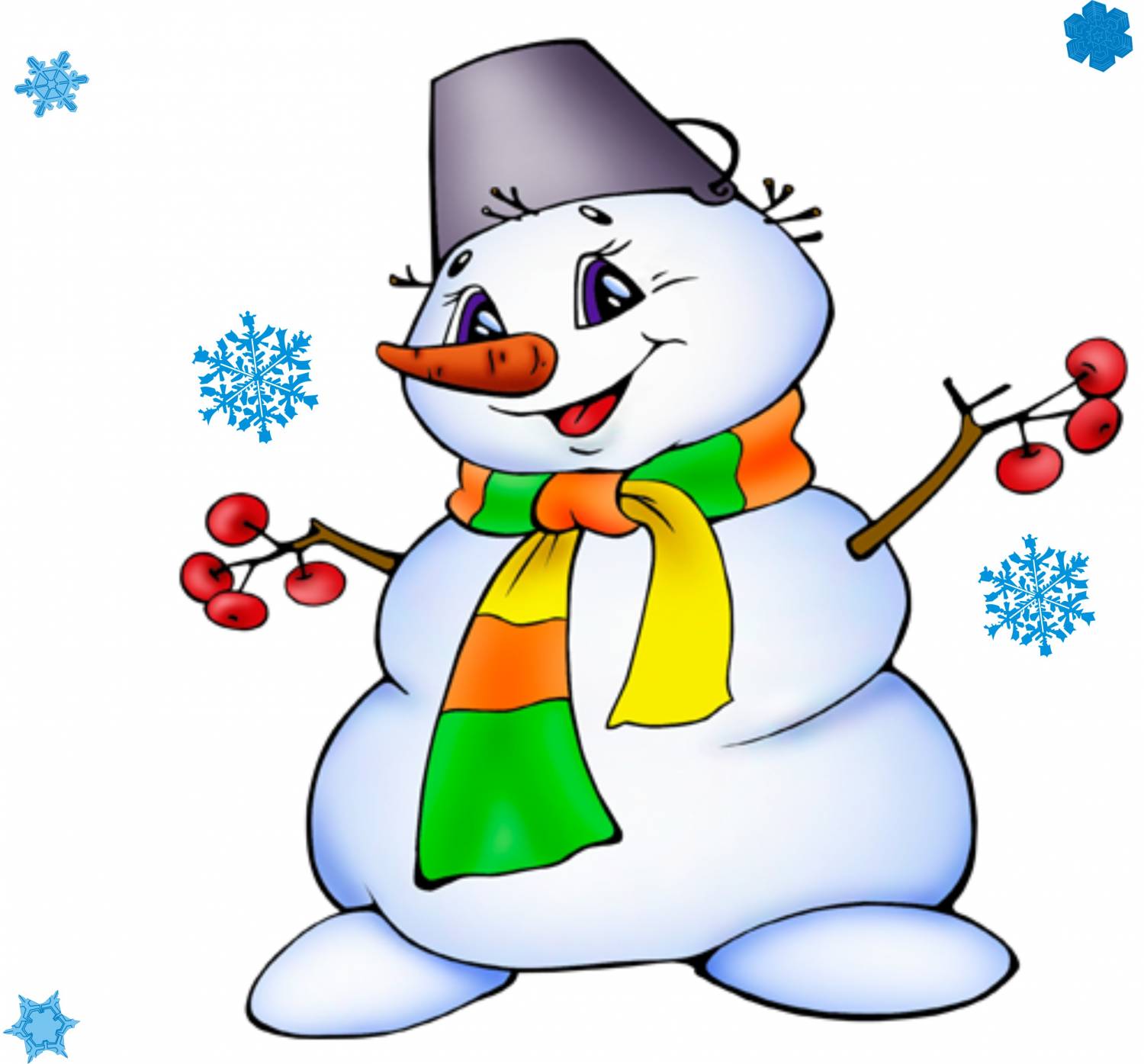 Растет зимой, не летом И сверху вниз при этом
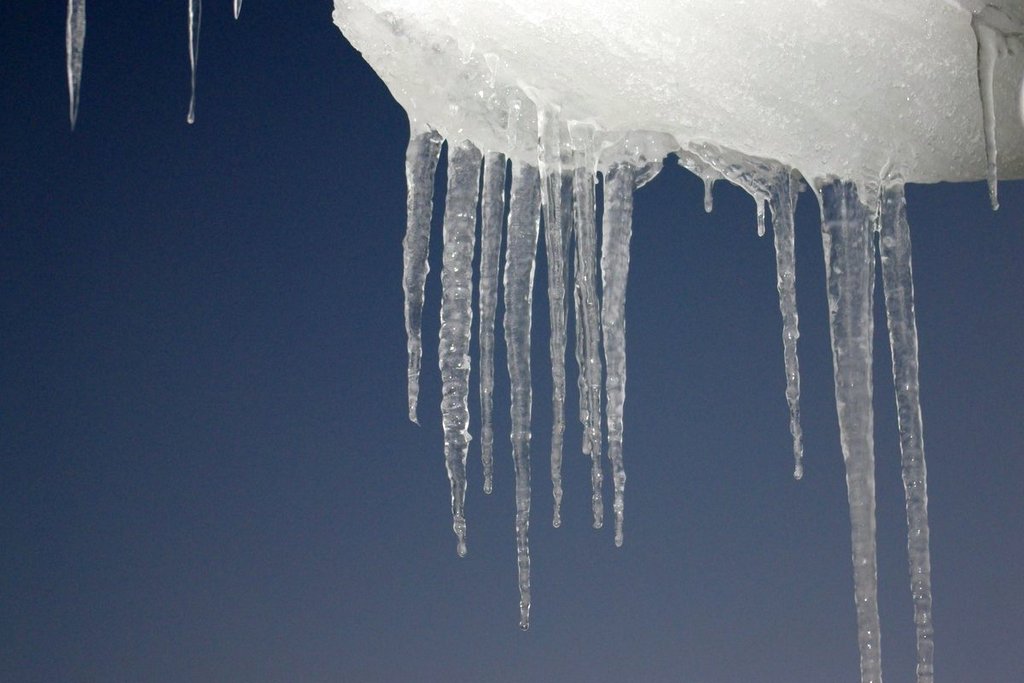 Меня хлопали лопатой,Меня сделали горбатой,Меня били, колотили,Ледяной водой облили.И скатились все потом,С моего горба гуртом.
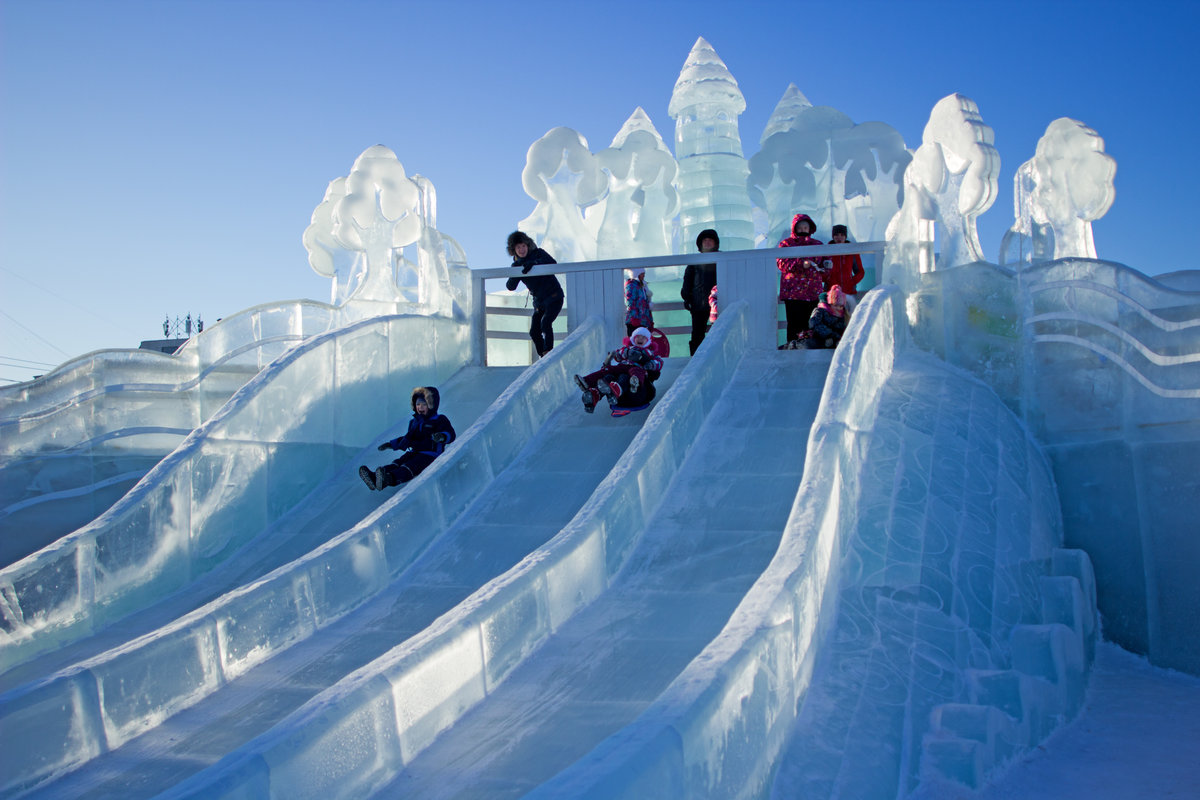 На чем катаются дети зимой?
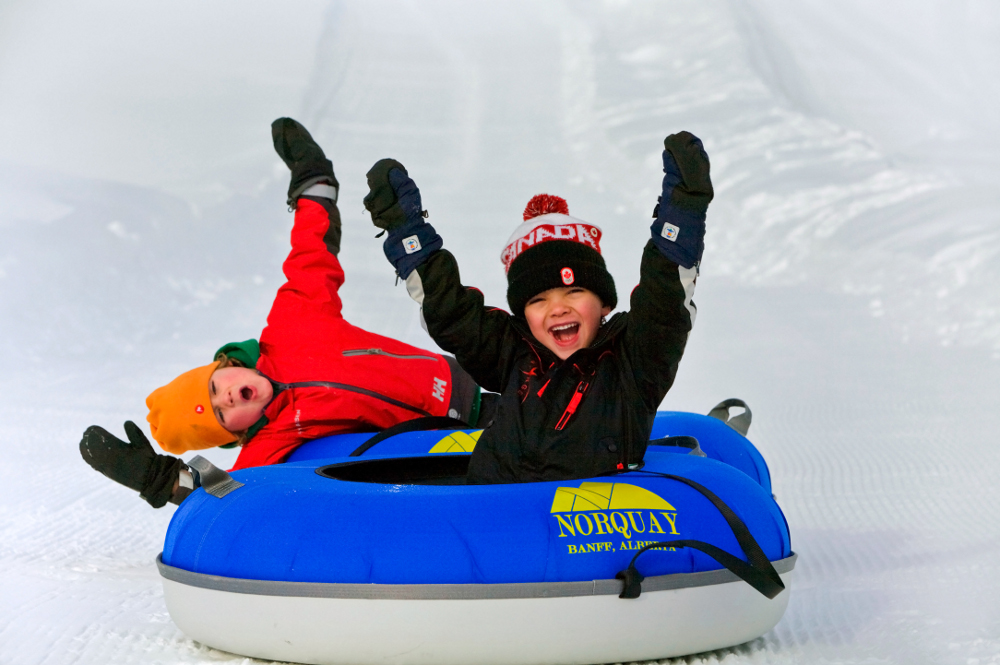 Что это?«Длинные чудо -близняшкиСами - просто деревяшки,Вместе, рядом, тут как тутМеня по снегу несут».
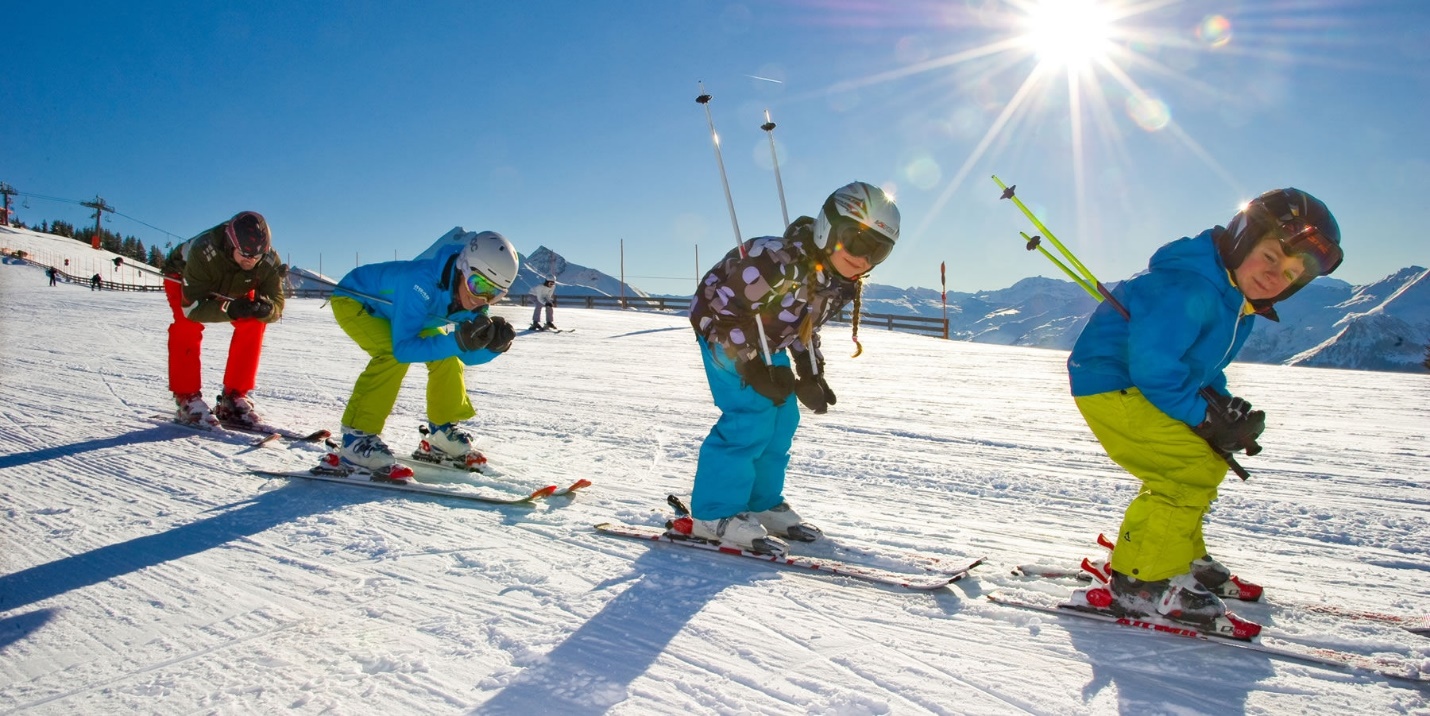 Мчусь как пуля я вперед,Лишь поскрипывает лед.Да мелькают огоньки.Кто несет меня?
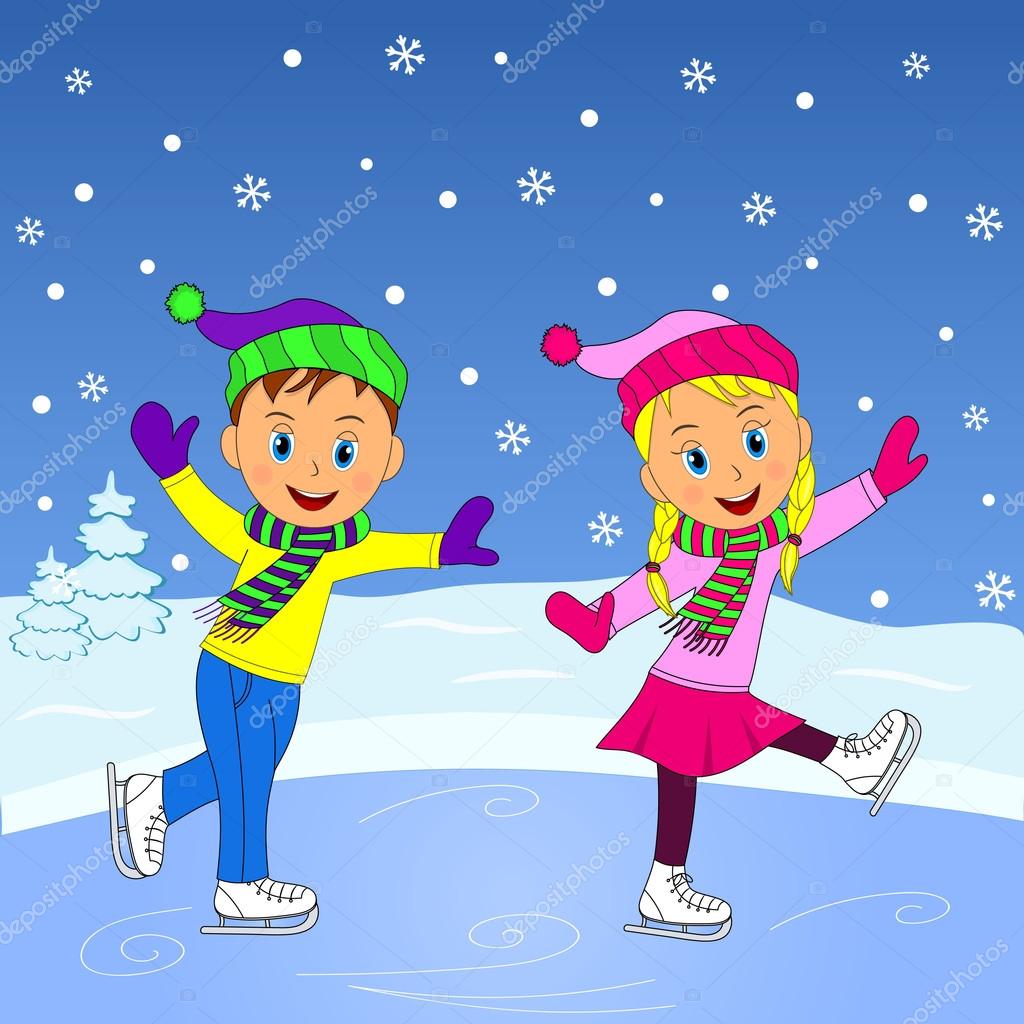 Когда зимой «не идётся и не едется»?
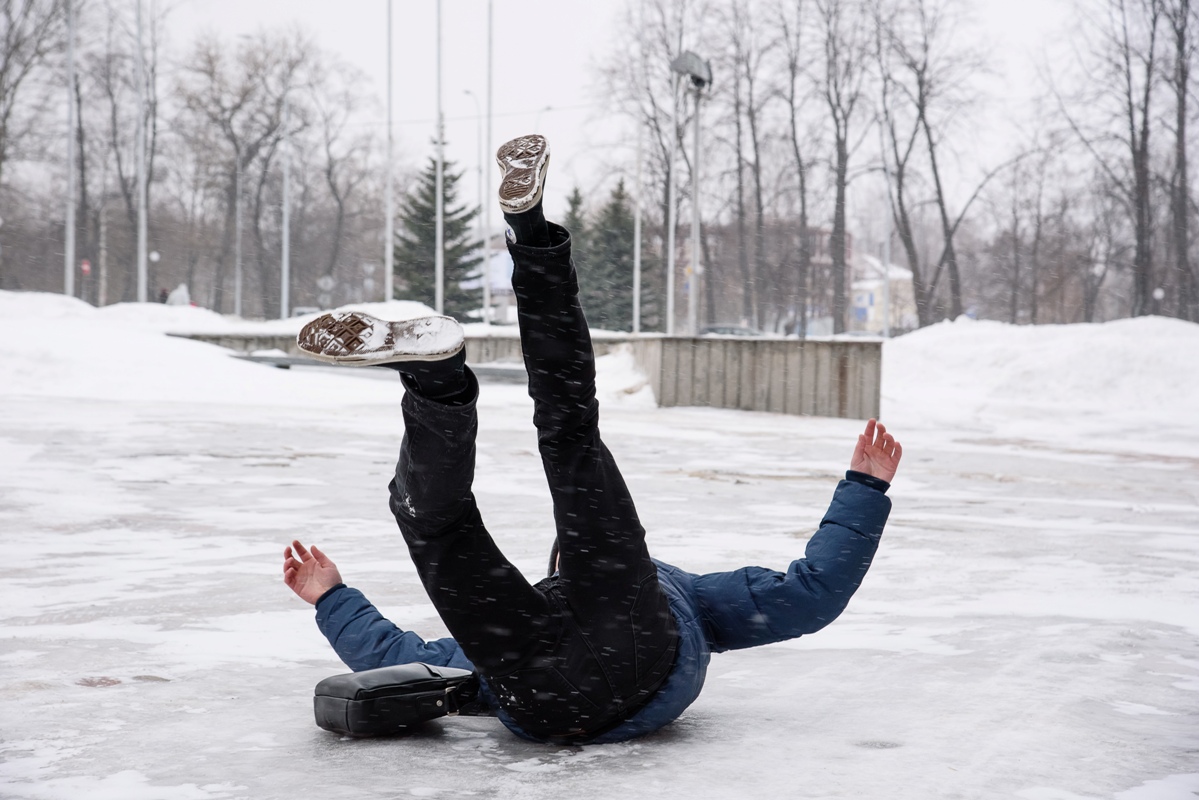 Какая снежная особа с шумом и ревом носится на бескрайних зимних просторах?
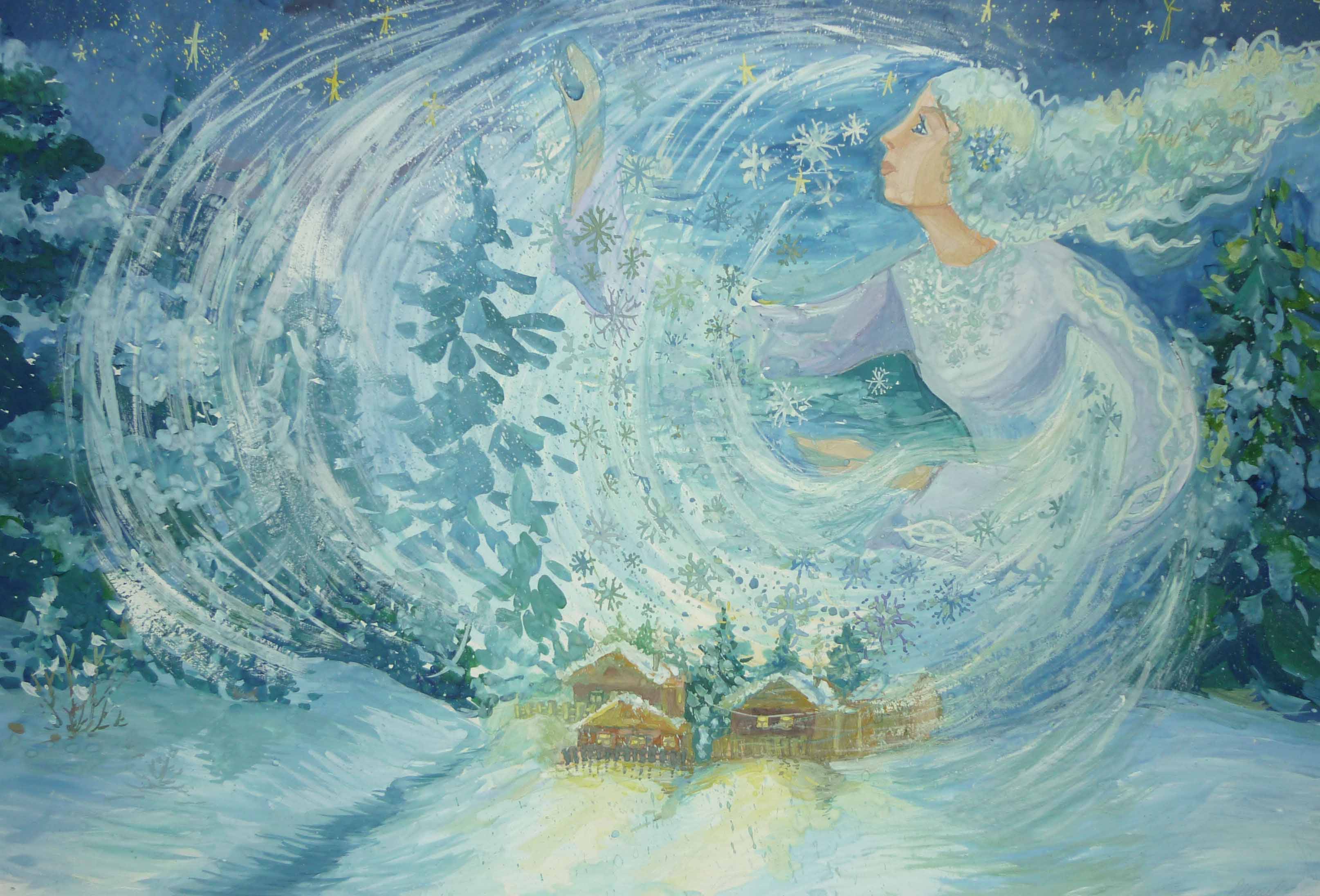 Как зовут сестер Вьюги?
Пурга, метель
И не снег, и не лед, А серебром деревья уберет.
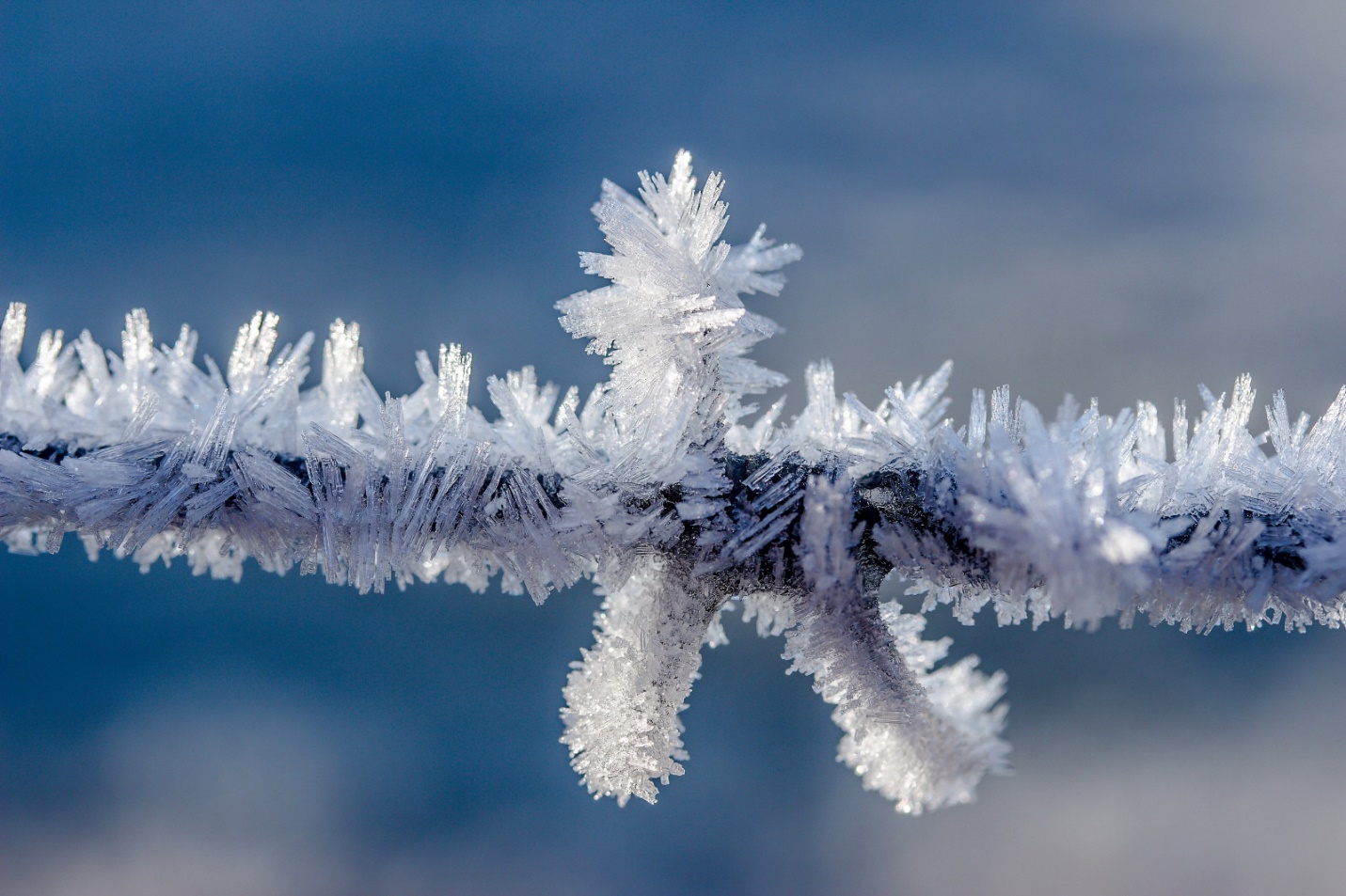 Как называется явление, при котором в небе мы можем наблюдать разбросанные бриллианты и сапфиры?
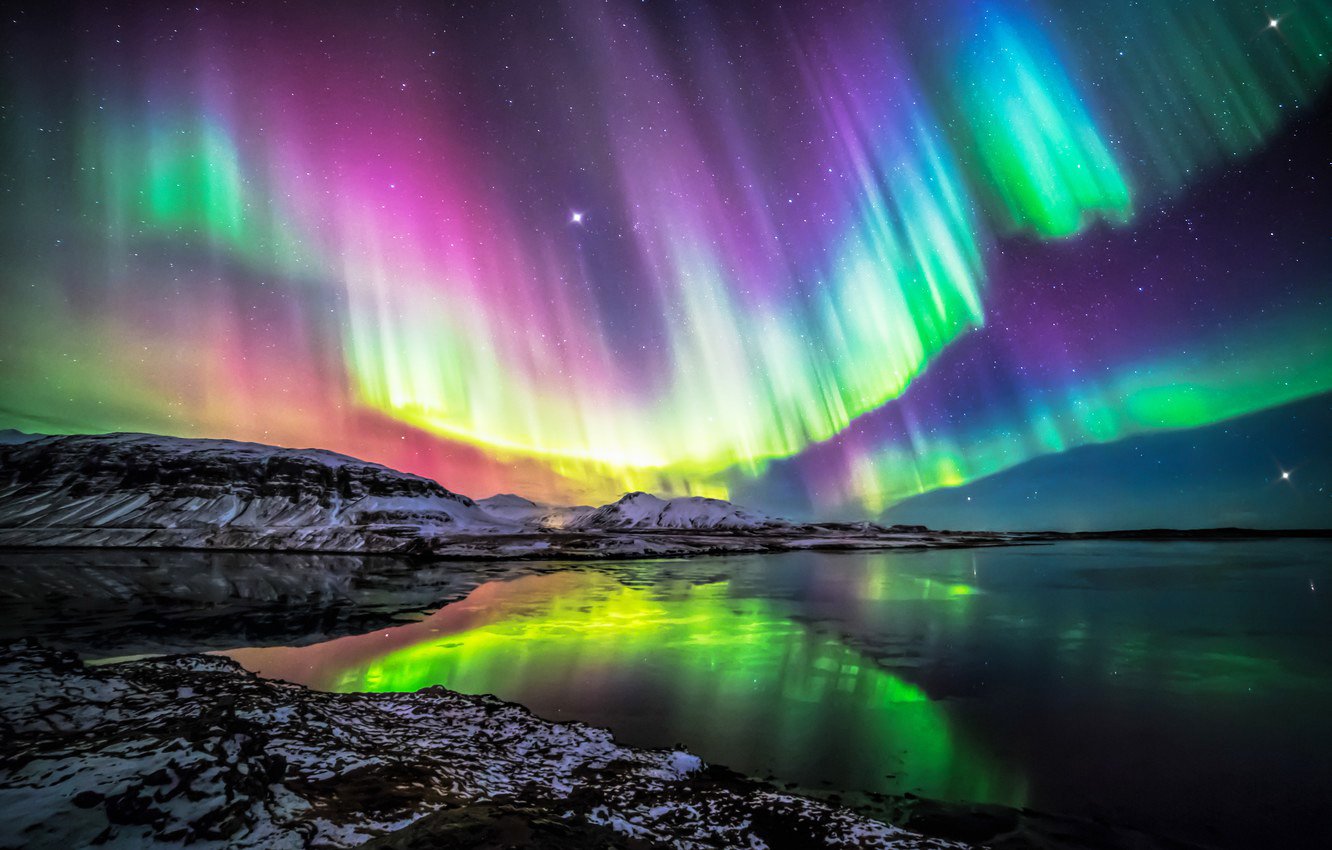 Как зовут повелительницу зимы, к которой попал мальчик, ожидающий, что ему подарят весь свет и пару новых коньков?
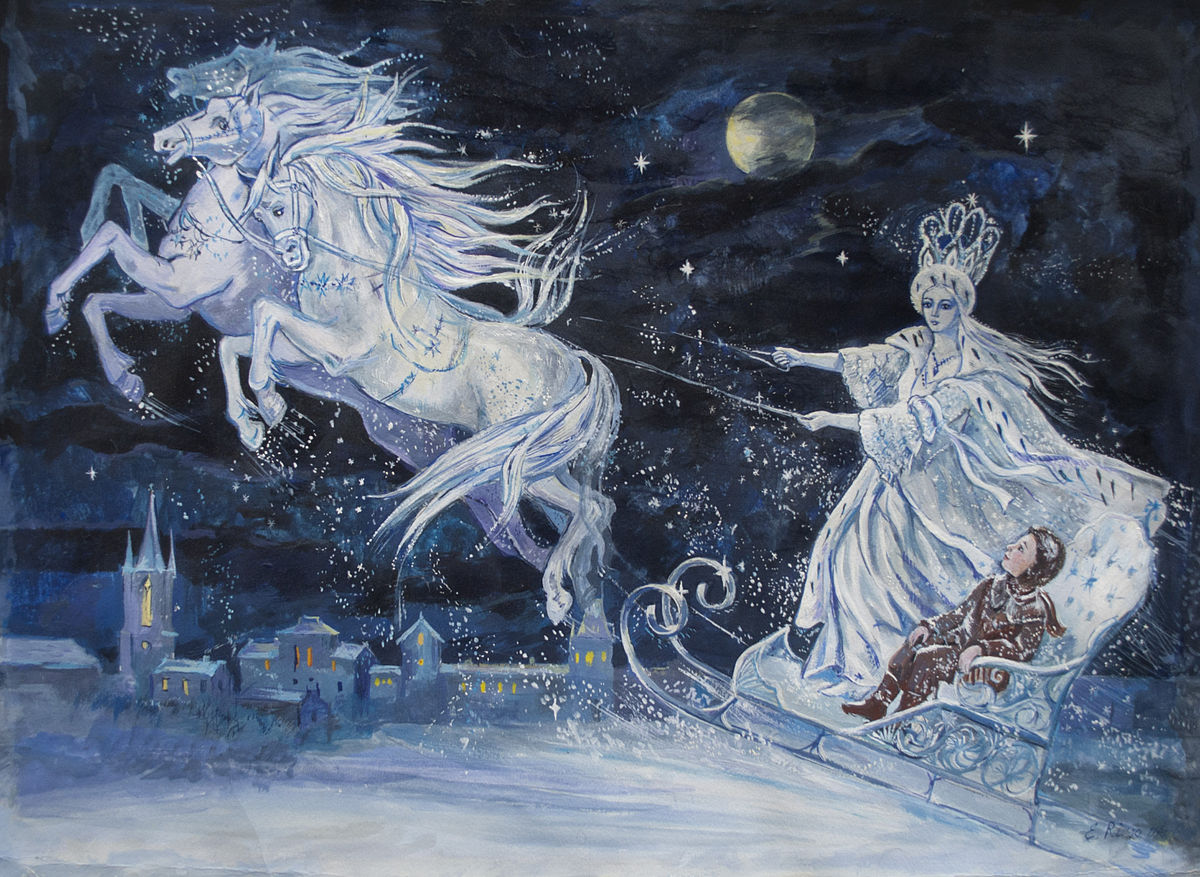 Кто из героев мультфильма «Зима в Простоквашино» пел на новогоднем концерте?
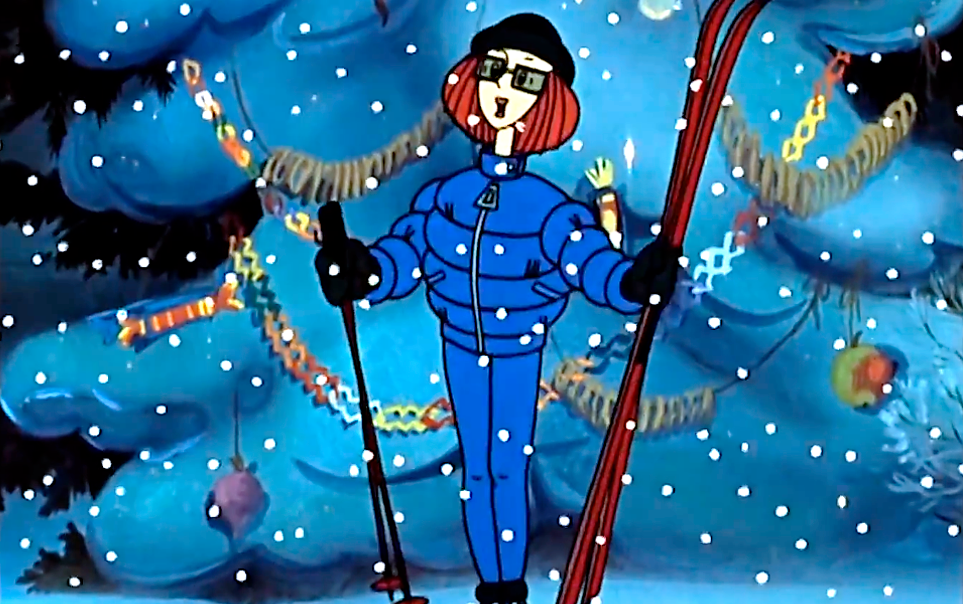 В каком мультфильме на берлоге медведя была надпись: «До лета не будить»?
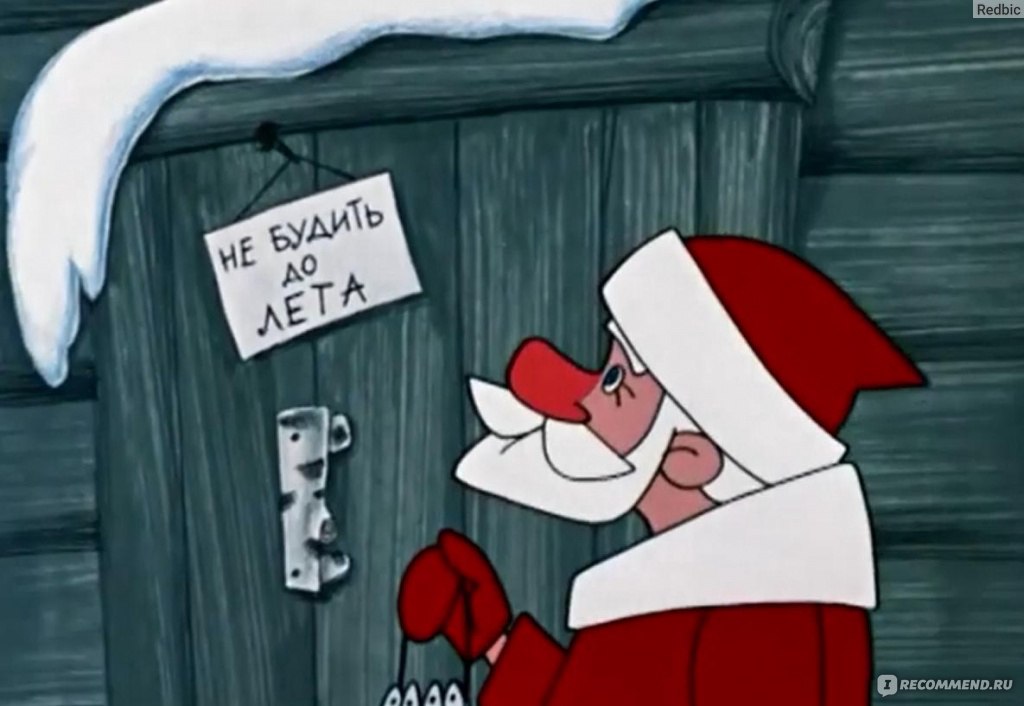 Как зовут героиню – дочь Деда Мороза и красавицы Весны?
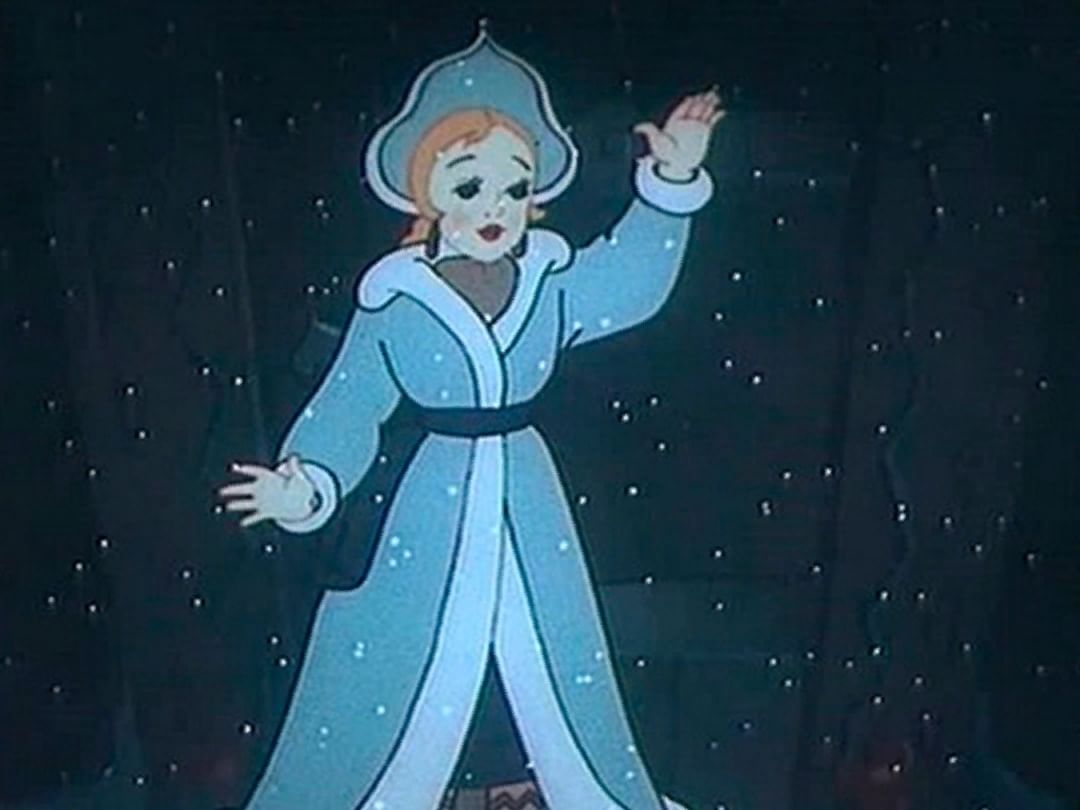 Его хвостик летом серый, а зимой белый. Кто это?
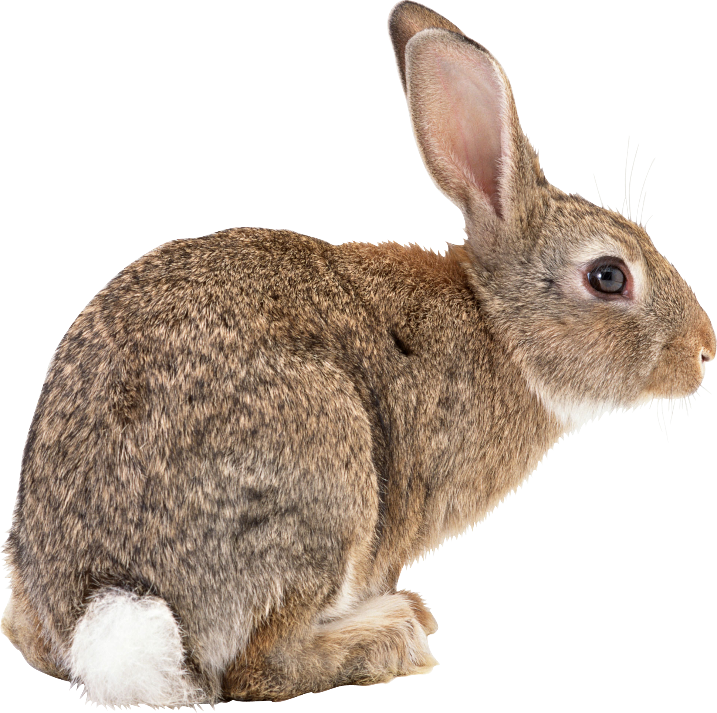 Чем ёж на медведя похож?
Как и медведь ёж спит зимой
Какое из животных каждую зиму сбрасывает рога?
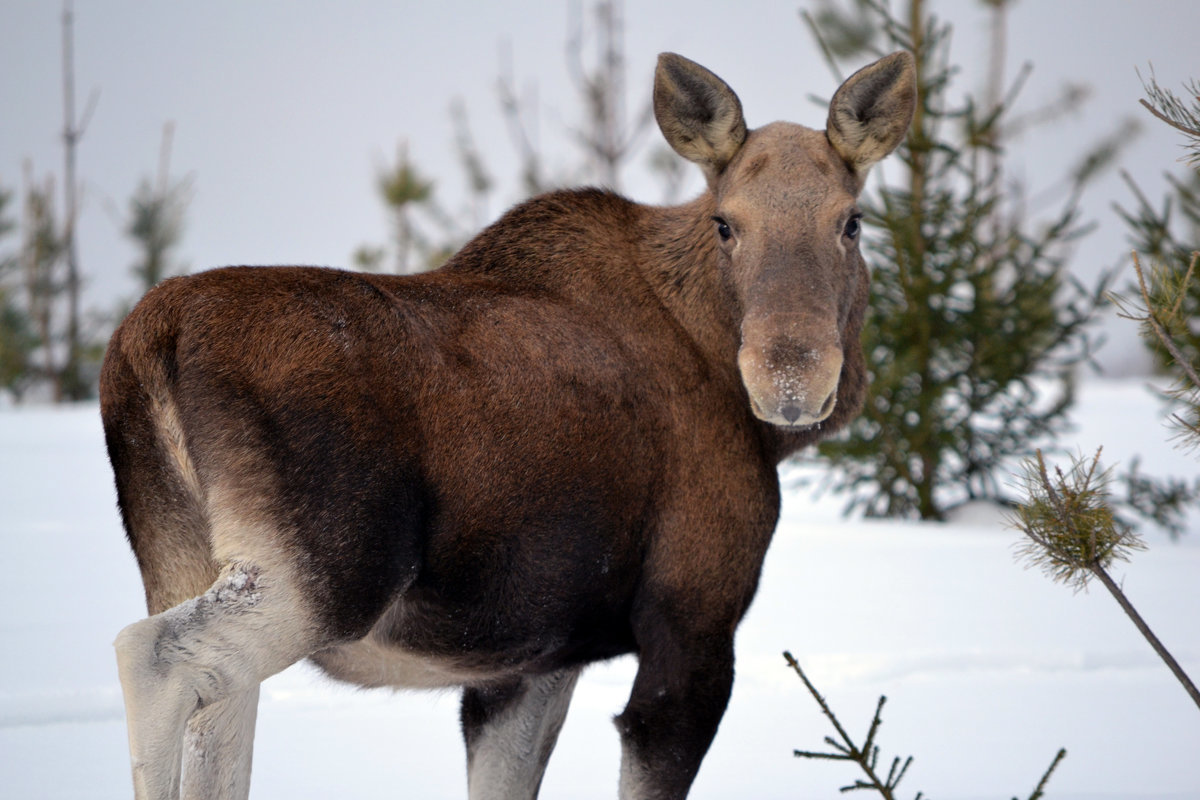 .
Какой ягодный кустарник НЕ роняет на зиму листья?малинабрусникасмородина
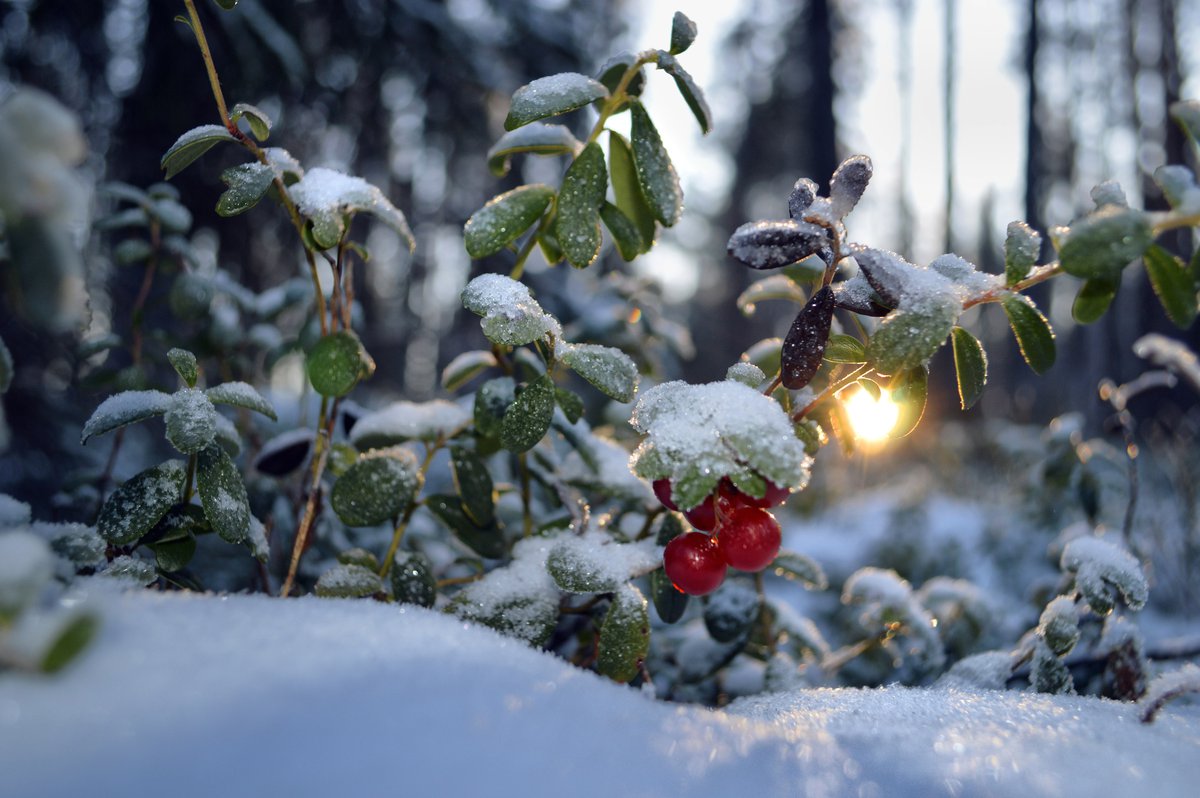